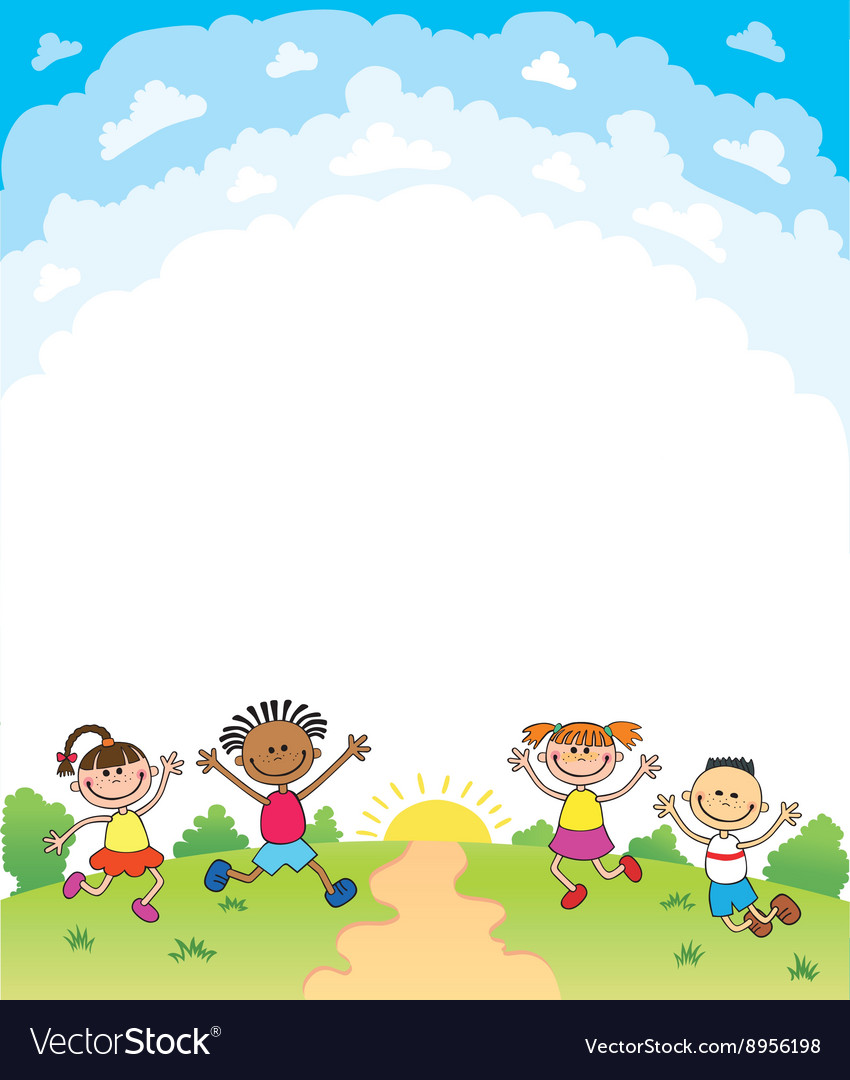 TrườNG tiểu học ái mộ a
BÀI GIẢNG ĐIỆN TỬ
Toán– lớp 1
Bài: Luyện tập
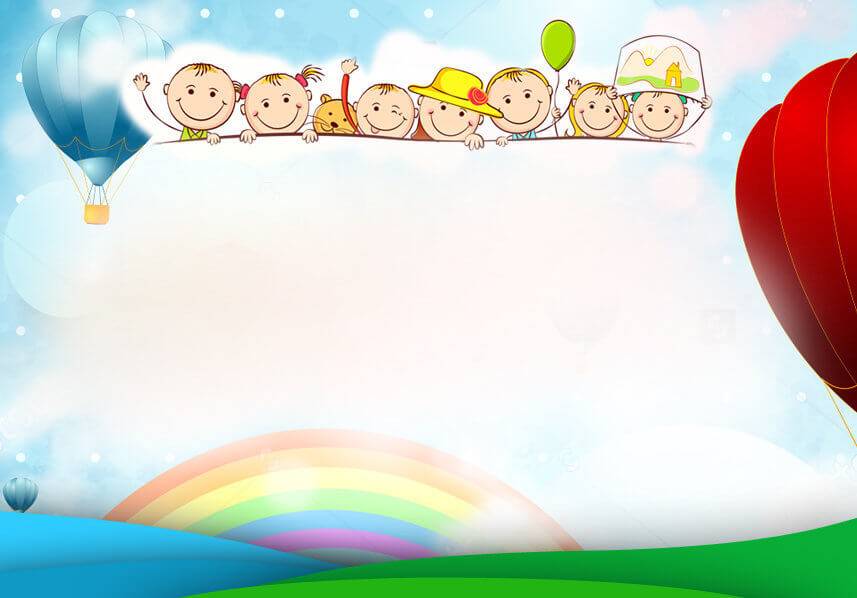 Khởi động
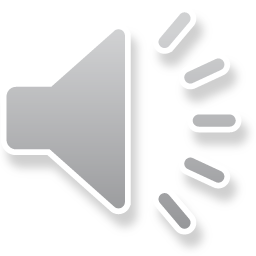 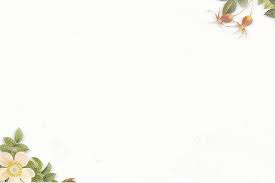 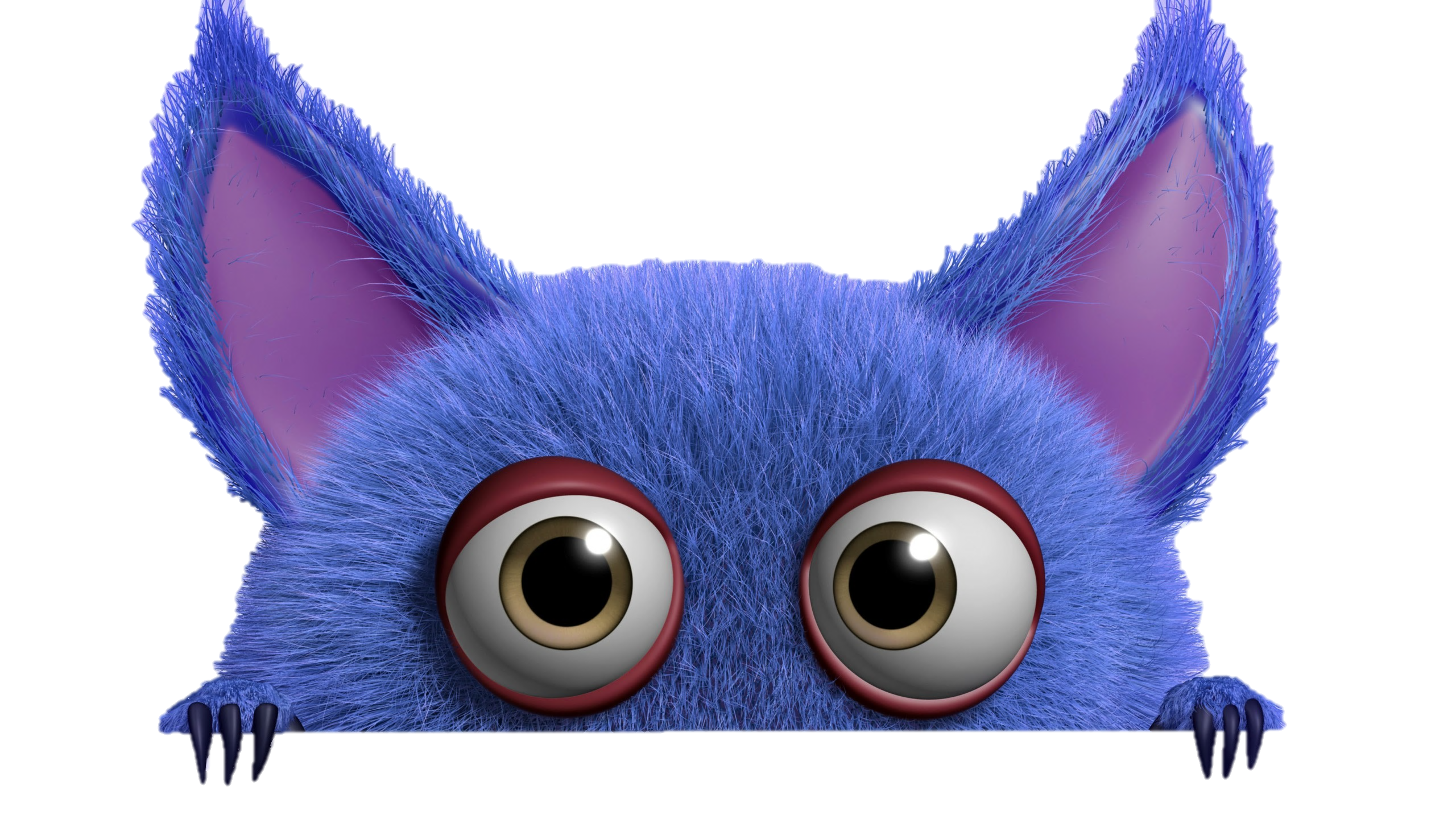 TRÒ CHƠI HỘP QUÀ BÍ MẬT
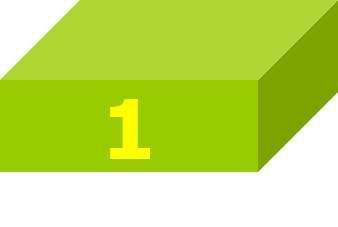 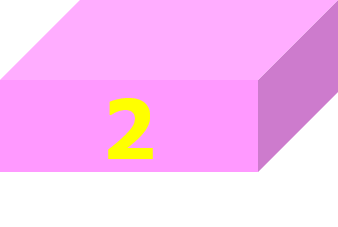 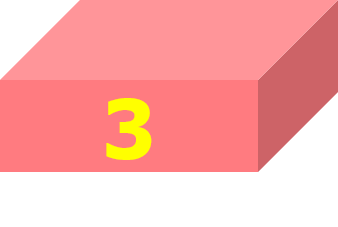 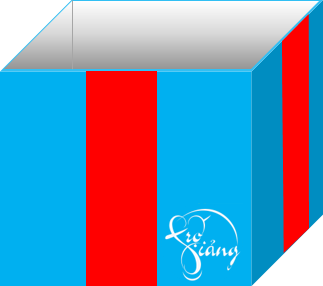 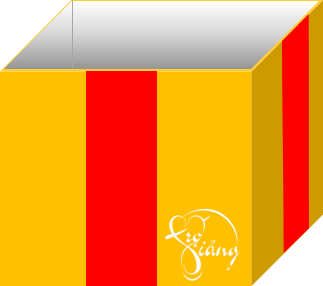 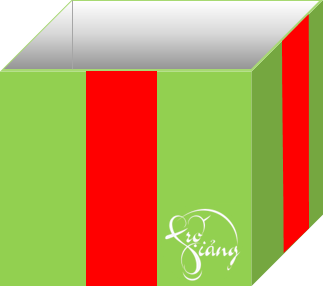 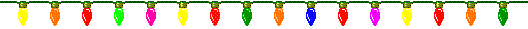 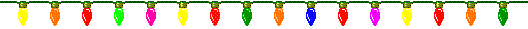 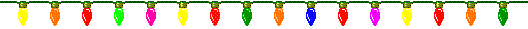 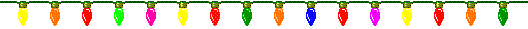 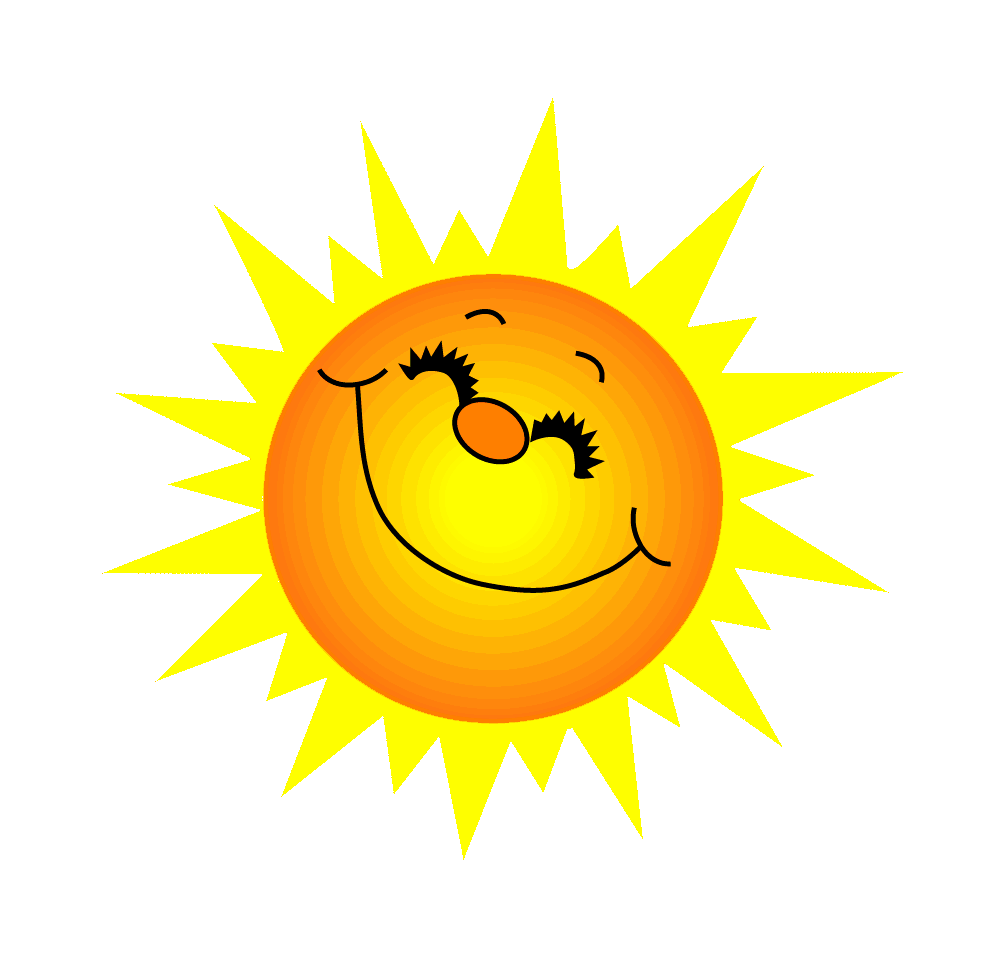 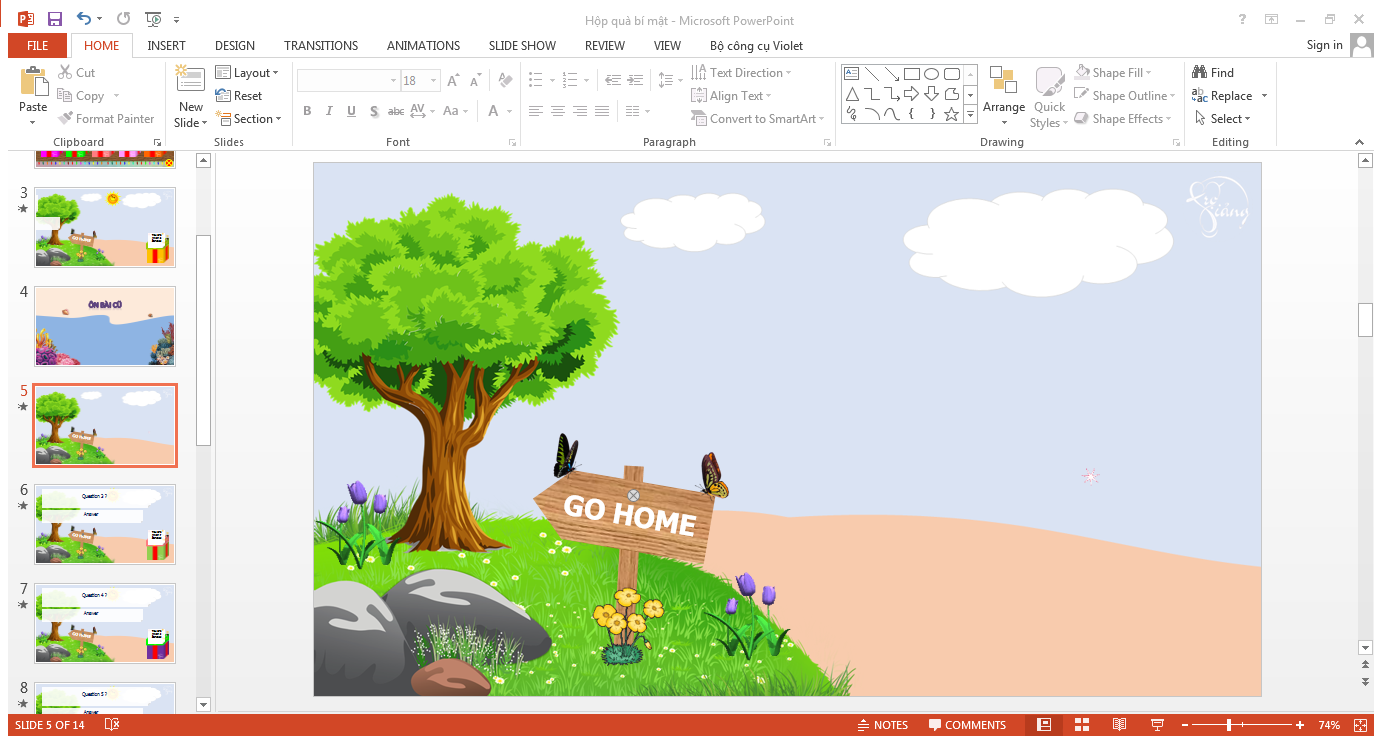 Tính: 
  5 + 2
65 + 2
5 + 2 = 7
65 + 2 = 67
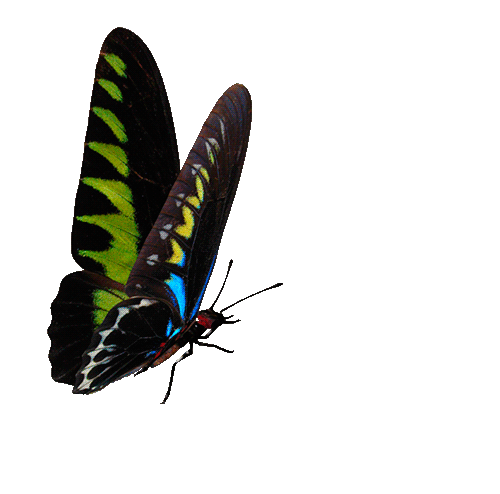 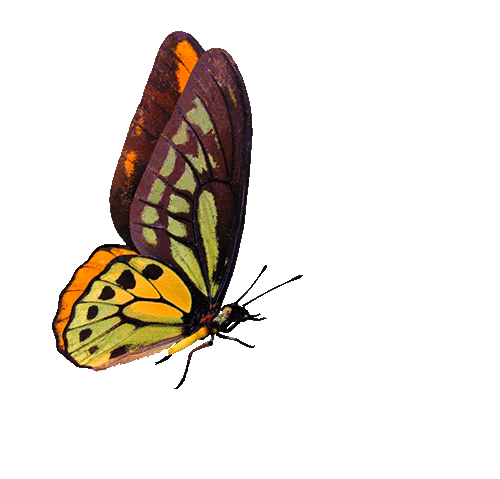 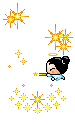 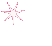 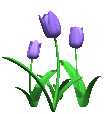 GO HOME
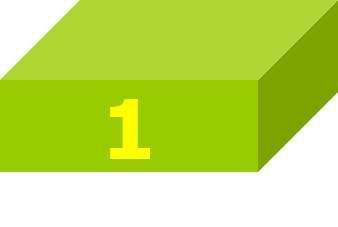 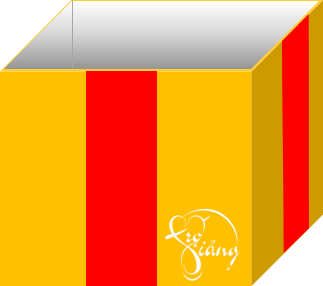 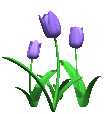 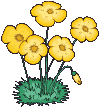 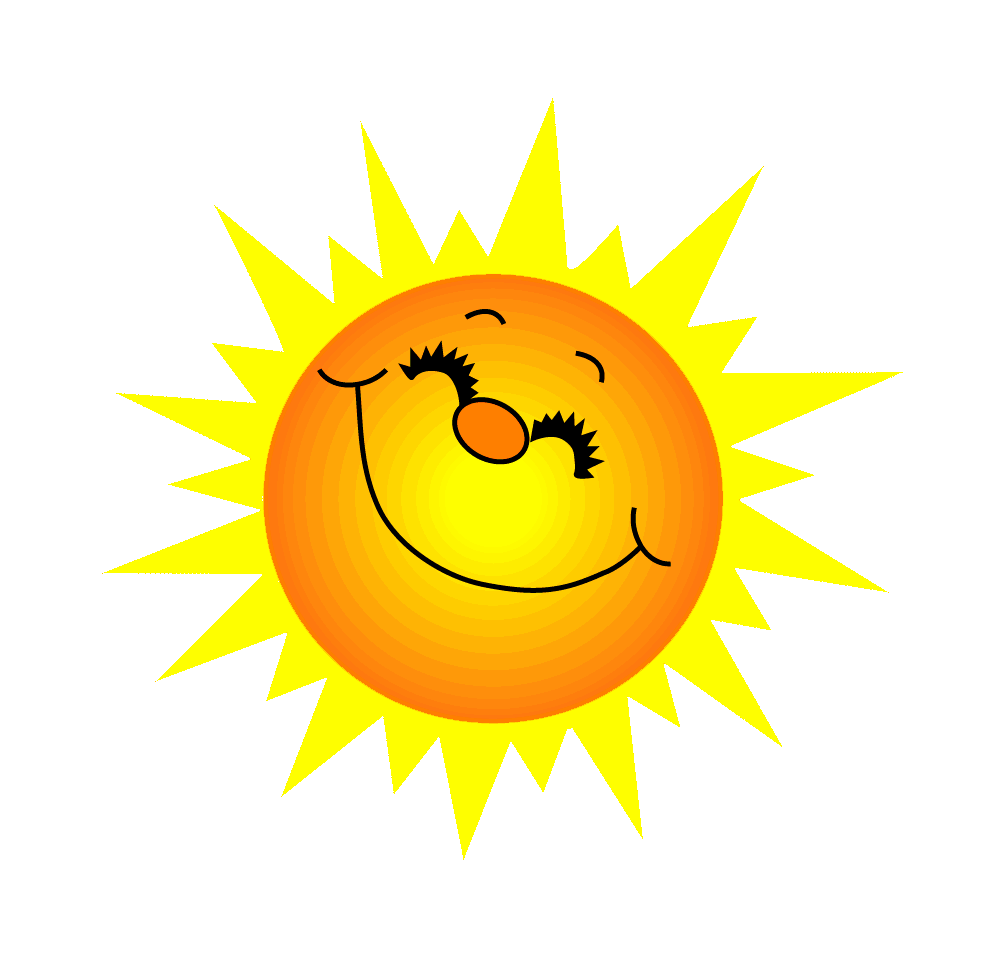 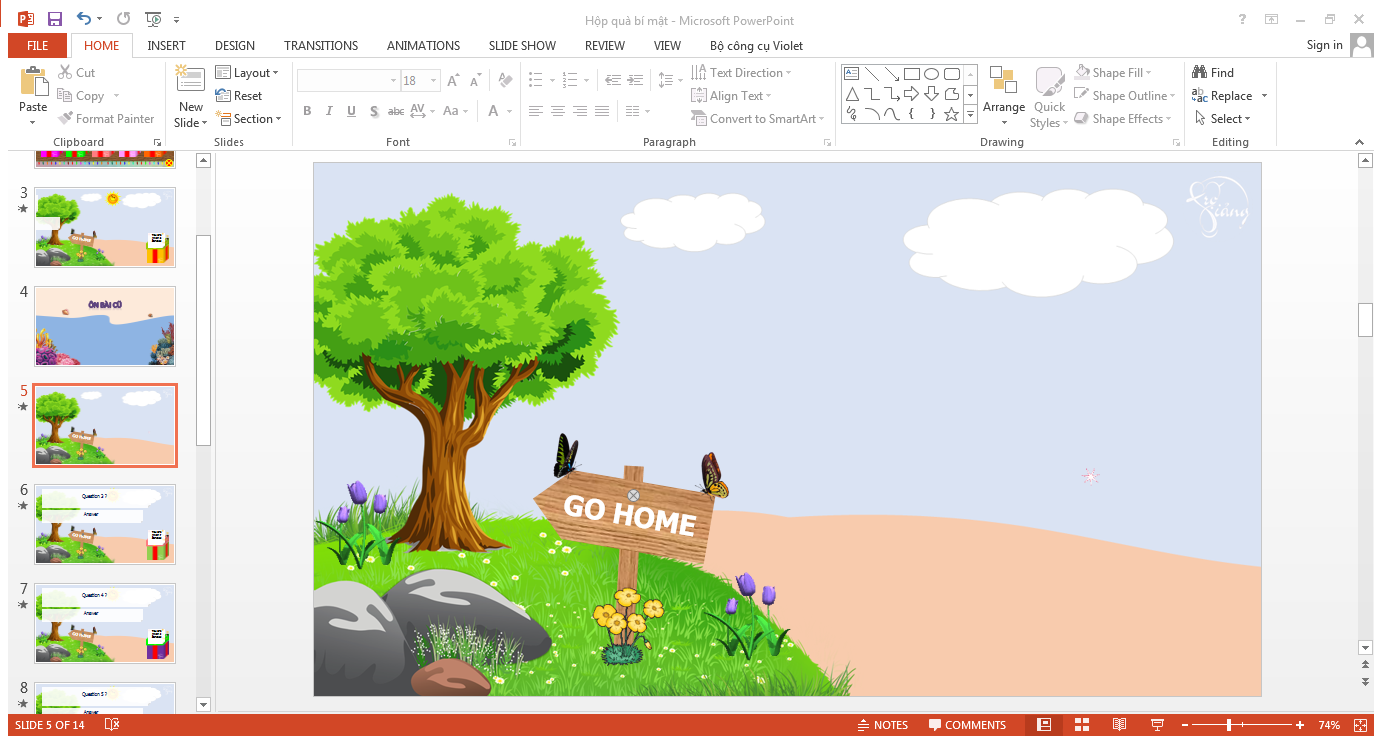 Tính:
  6 + 3
96 + 3
6 + 3 = 9
96 + 3 = 99
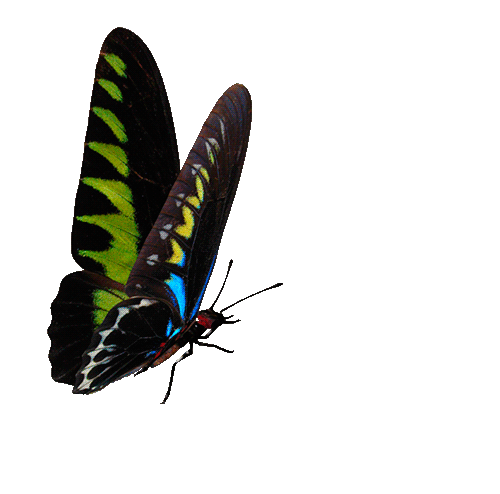 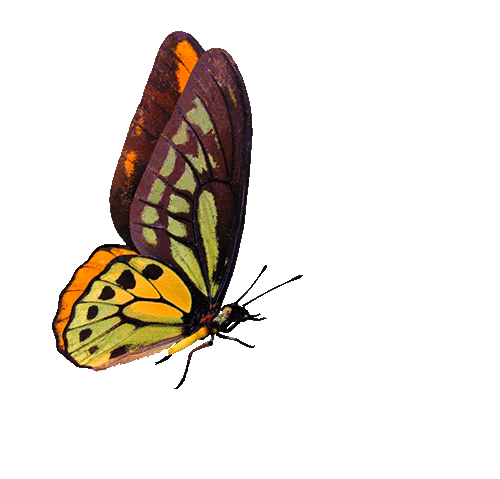 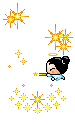 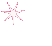 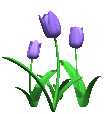 GO HOME
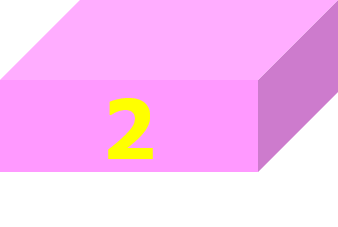 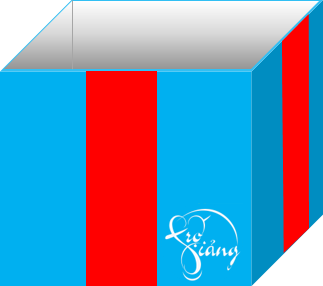 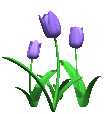 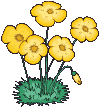 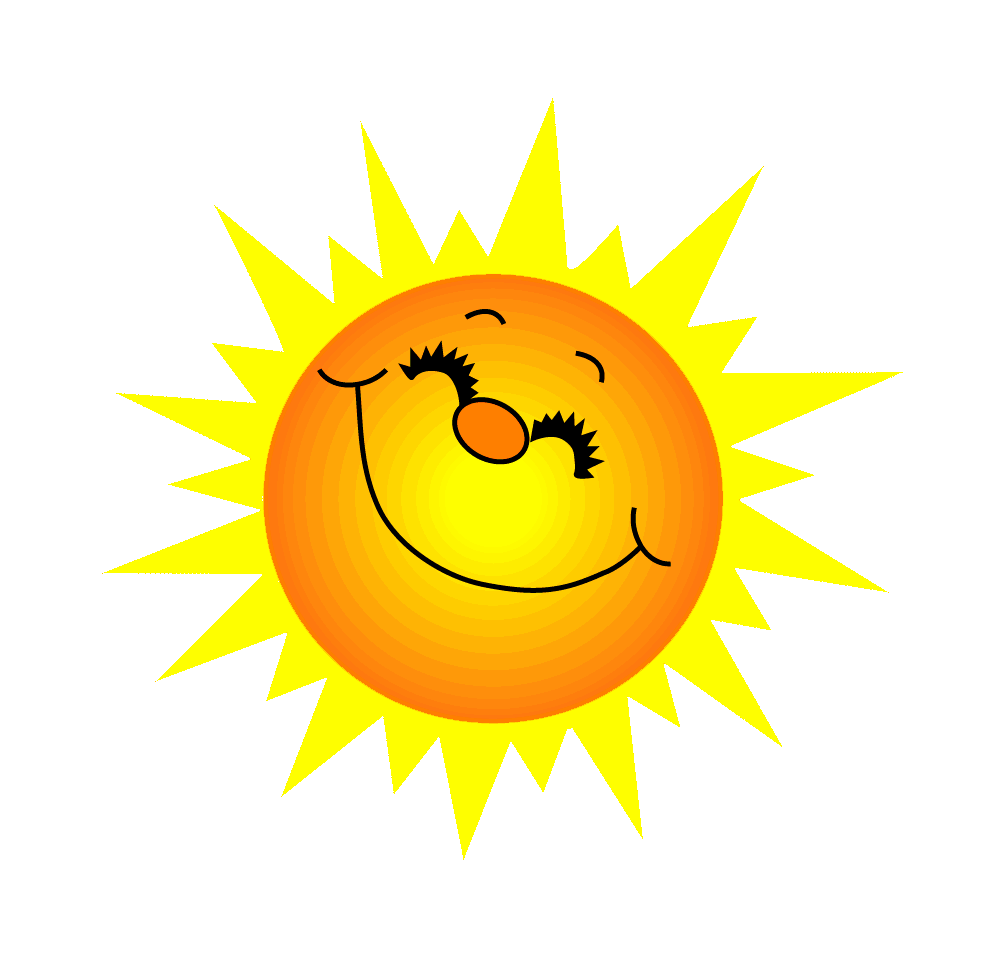 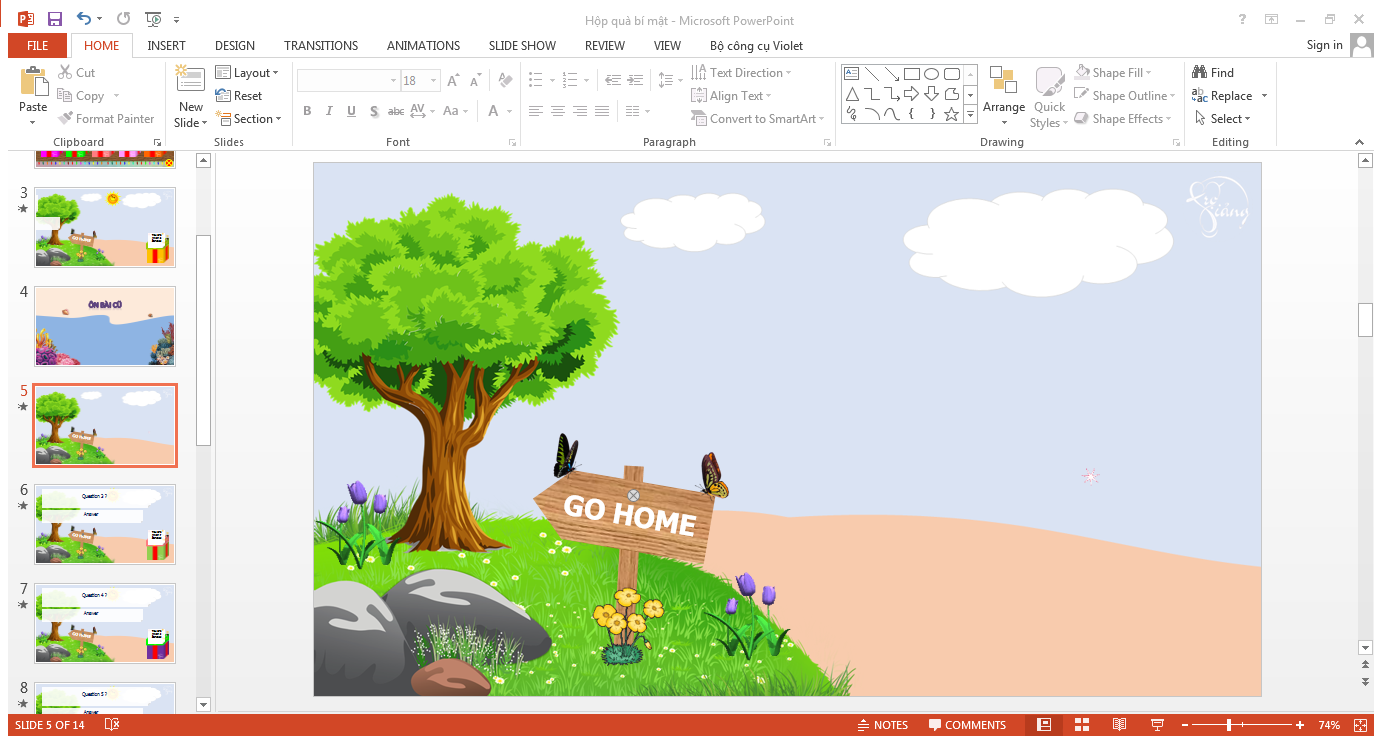 Tính:
 4 + 4
54 + 4
4 + 4 = 8
54 + 4 = 58
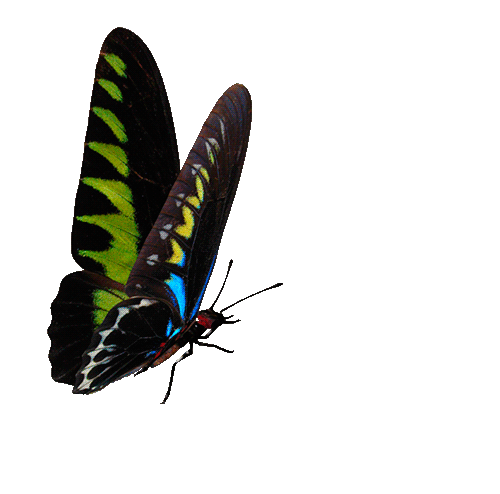 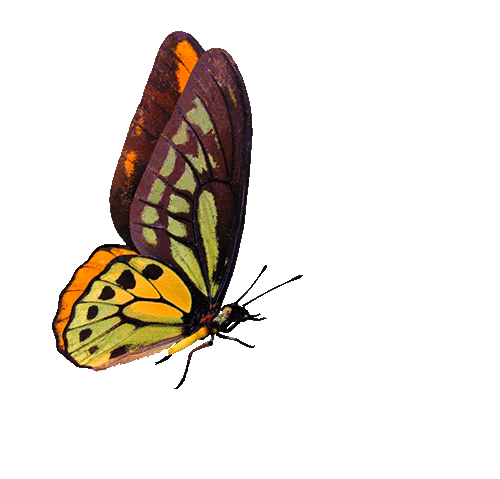 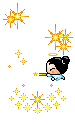 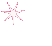 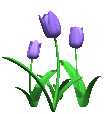 GO HOME
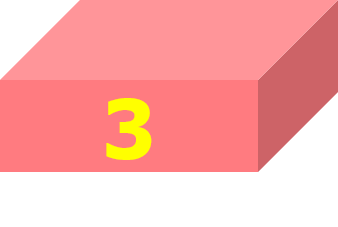 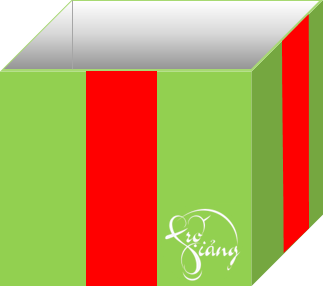 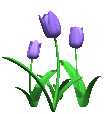 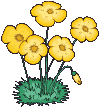 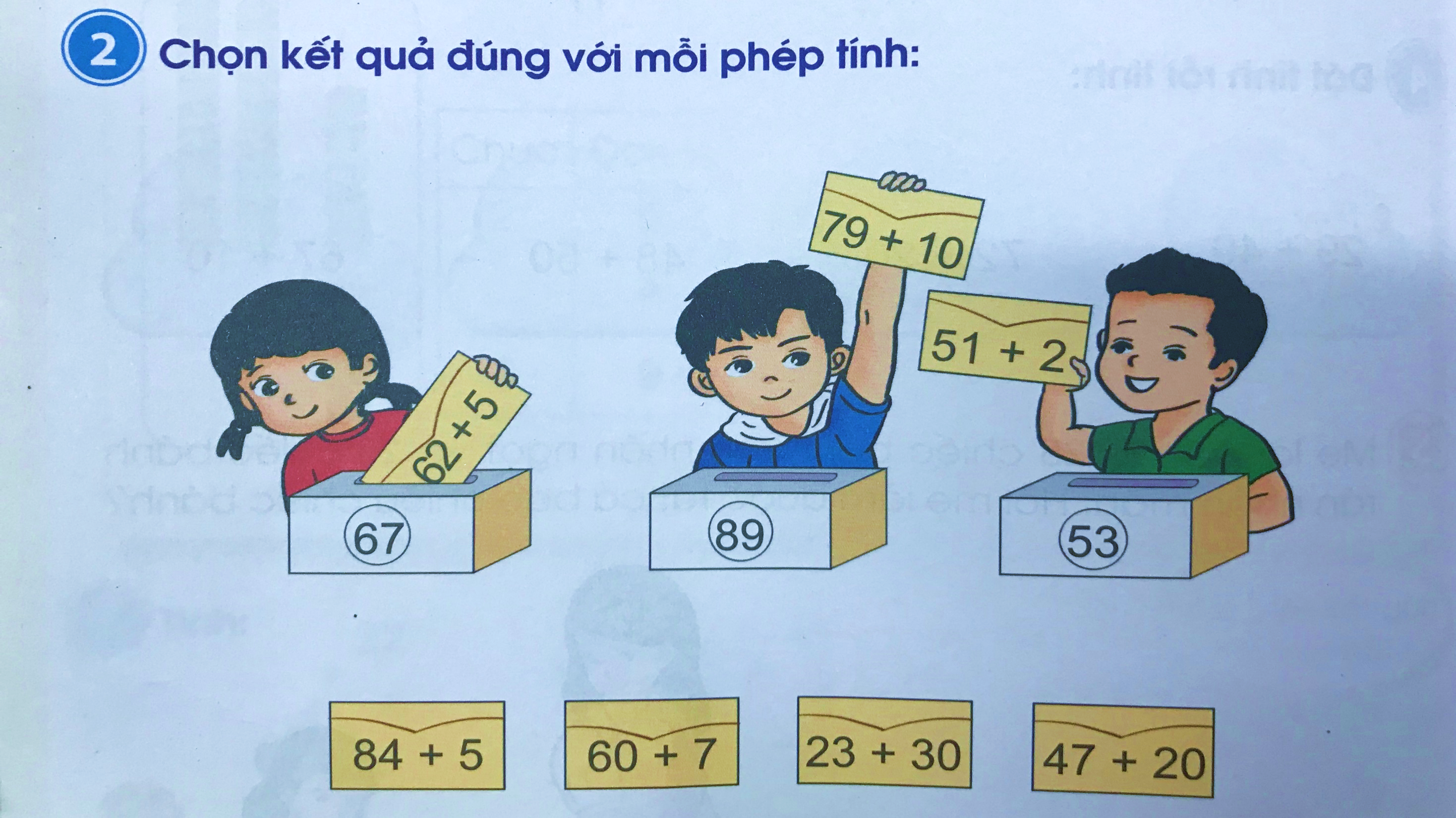 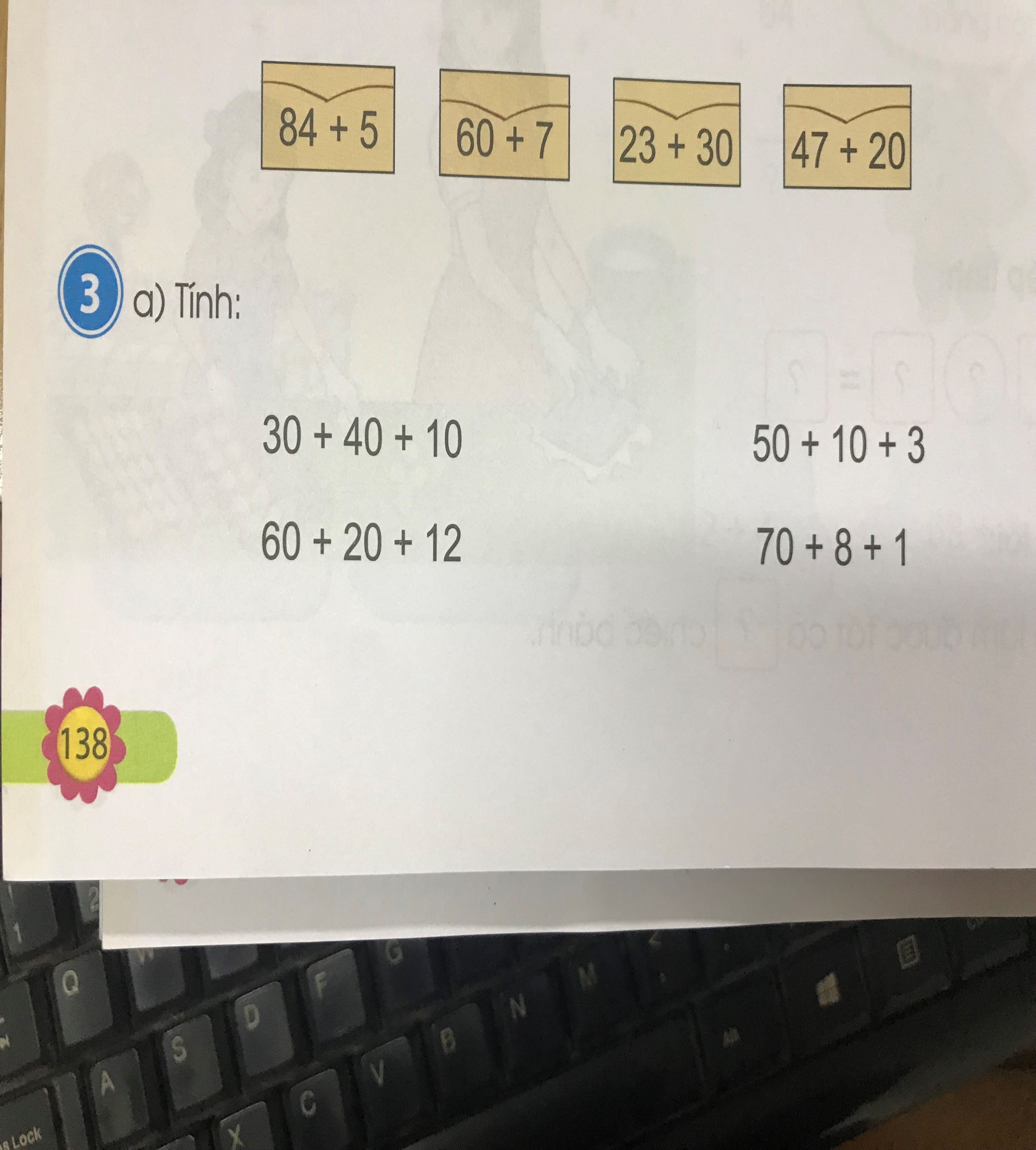 = 80
70
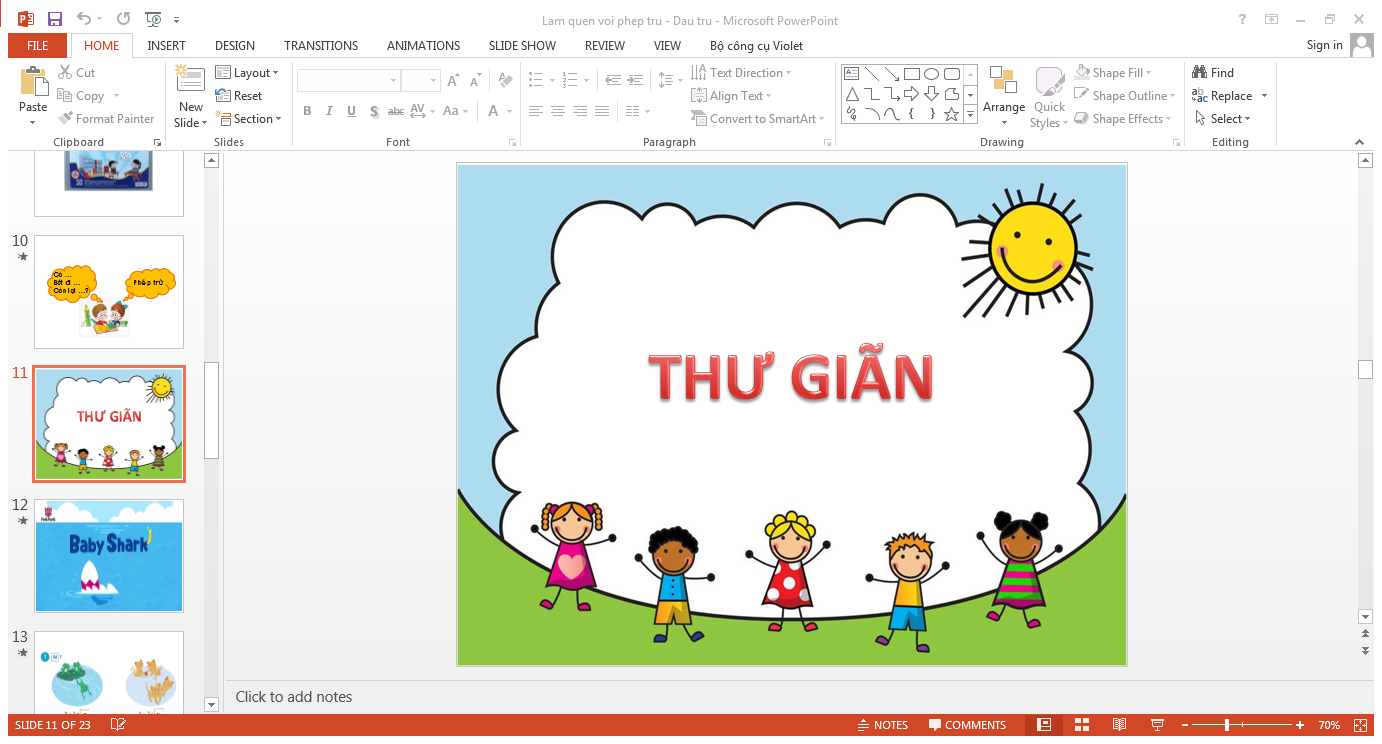 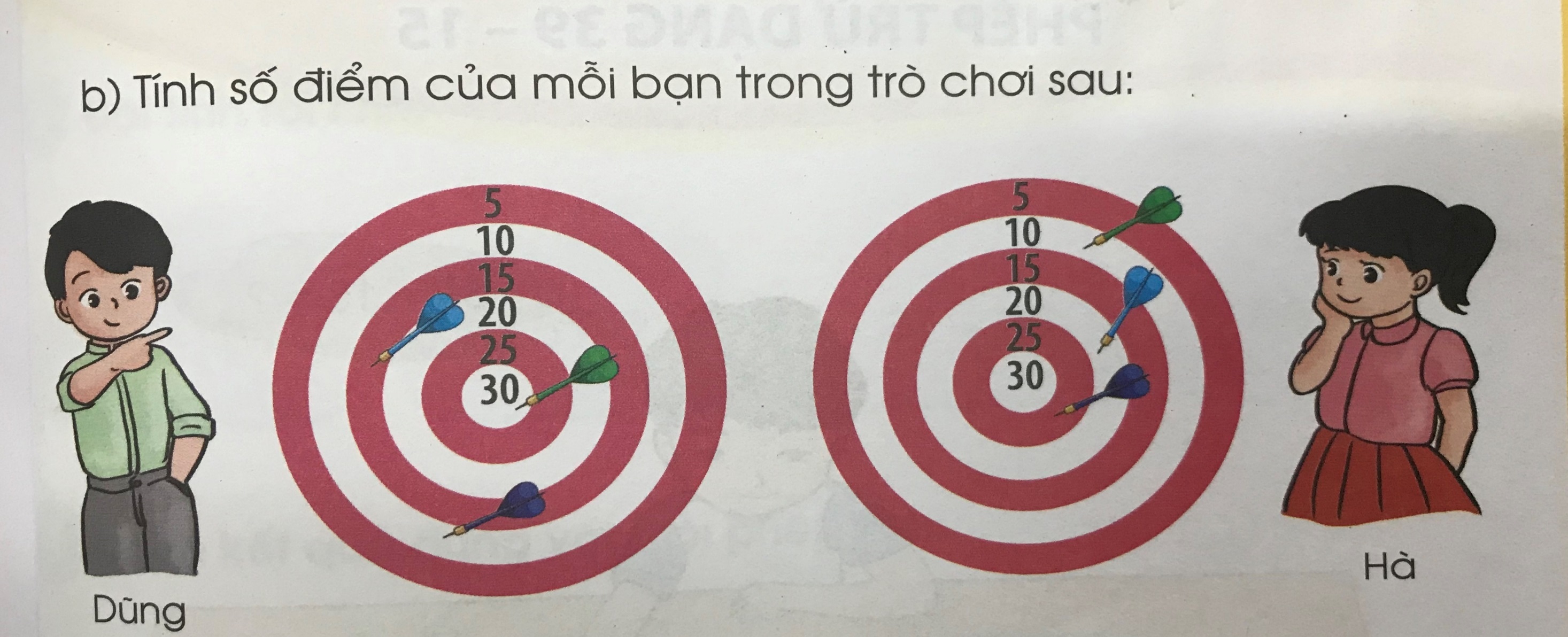 Tiết mục văn nghệ có 31 bạn hát và 8 bạn múa. Hỏi tiết mục văn nghệ đó có tất cả bao nhiêu bạn?
4
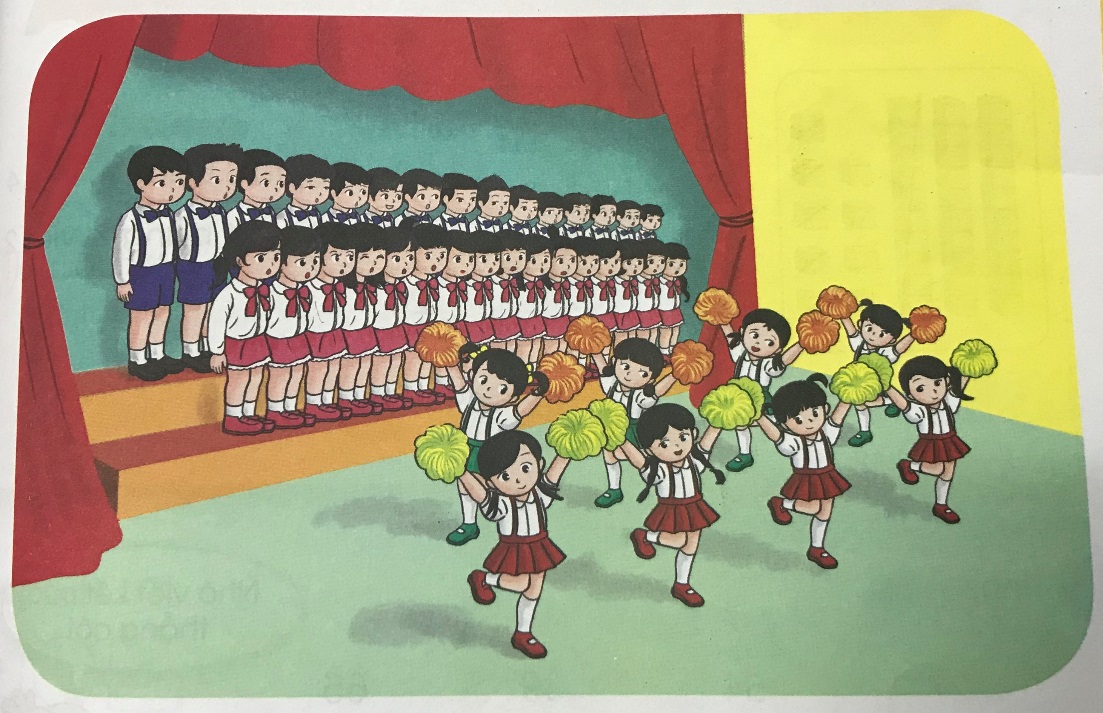 ?
39
39
?
?
31
+
?
8
Phép tính:                              = 
Trả lời: Tiết mục văn nghệ có tất cả          bạn.
?
39
Trò chơi
Rung chuông vàng
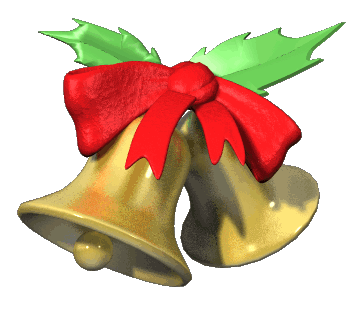 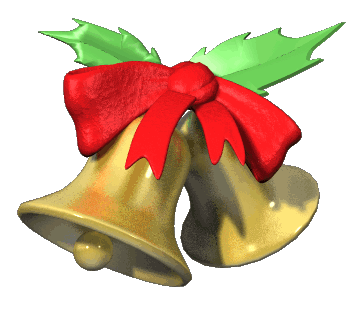 Trò chơi
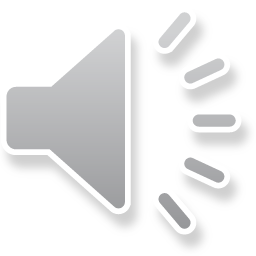 Rung chuông vàng
Các con có 10 giây để vừa suy nghĩ vừa viết câu trả lời lên bảng con. Kết thúc 10 giây, các con giơ bảng. Bạn nào không có câu trả lời hoặc trả lời chưa đúng tự động cất bảng và ngồi theo dõi các bạn còn lại tham gia chơi. Các con sẽ trả lời lần lượt các câu hỏi. Ai là người trả lời đúng được câu hỏi cuối cùng sẽ rung chung vàng và nhận được phần thưởng.
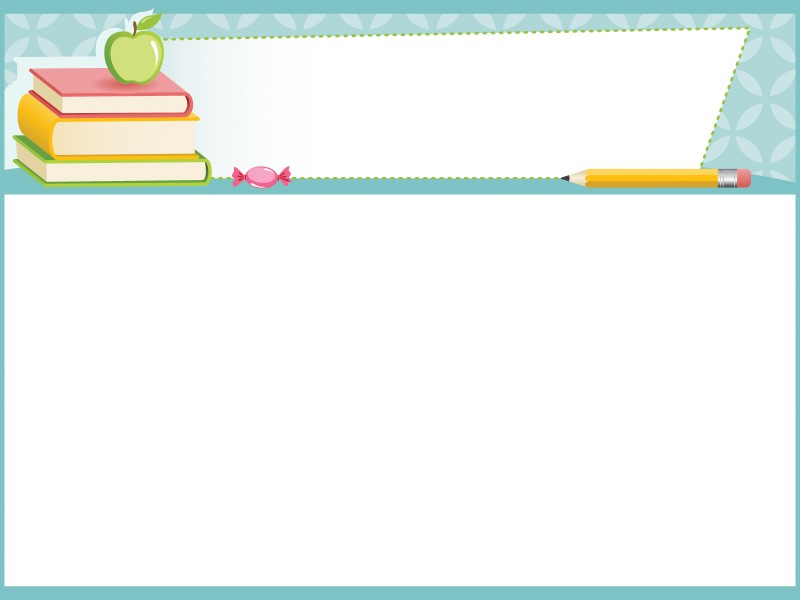 CÂU 1
10
9
8
7
6
5
4
3
2
1
Hết giờ
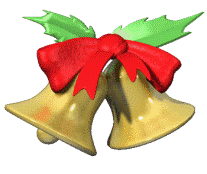 Kết quả của phép tính: 
                       34 + 50 + 1 = ?
A.  85
B.  58
C.  94
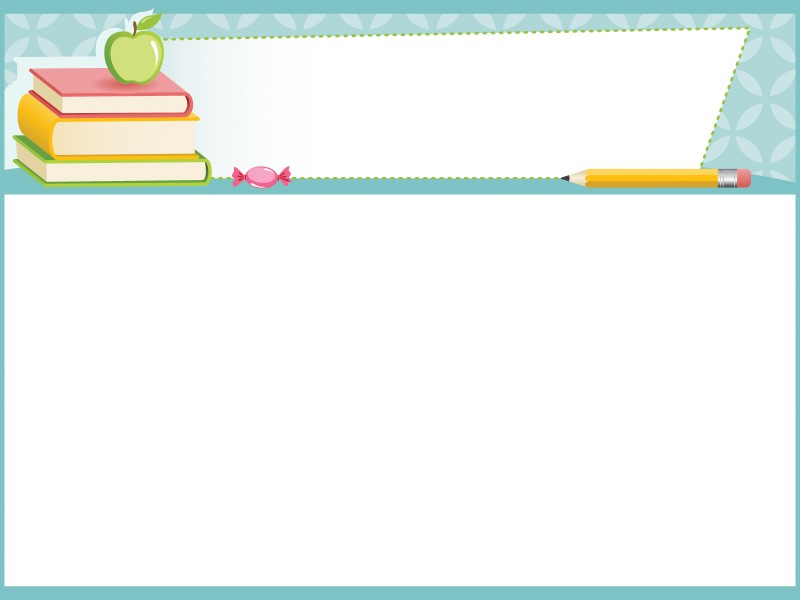 CÂU 2
10
9
8
7
6
5
4
3
2
1
Hết giờ
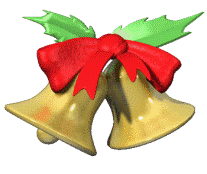 Hà có 14 quyển vở, Lan có 2 chục quyển vở. Hỏi cả hai bạn có tất cả bao nhiêu quyển vở?
         Phép tính :
A.  14 + 2 = 16
B.  14 + 20 = 43
C.  14 + 20 = 34
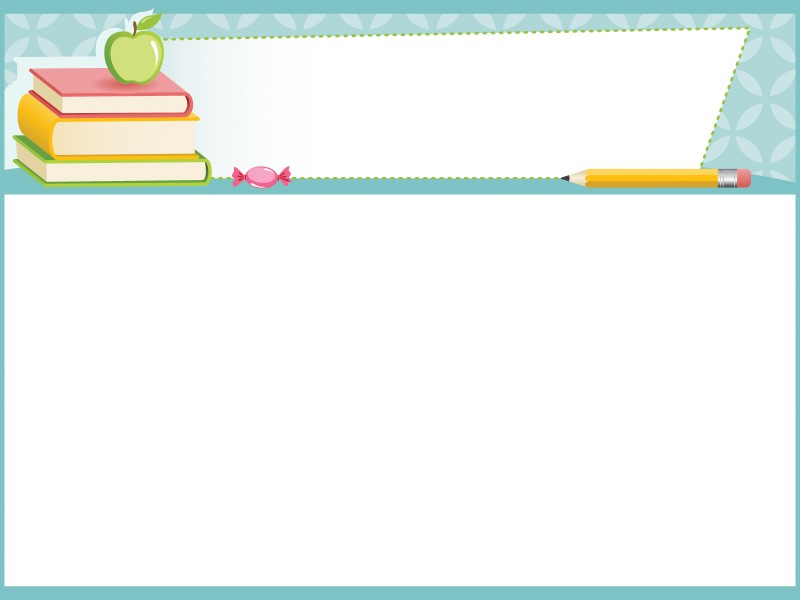 CÂU 3
10
9
8
7
6
5
4
3
2
1
Hết giờ
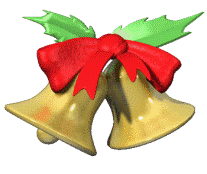 An lấy 5 cộng với số tròn chục lớn nhất có hai chữ số. Kết quả An tính được là:
A.  90
B.  59
C.  95
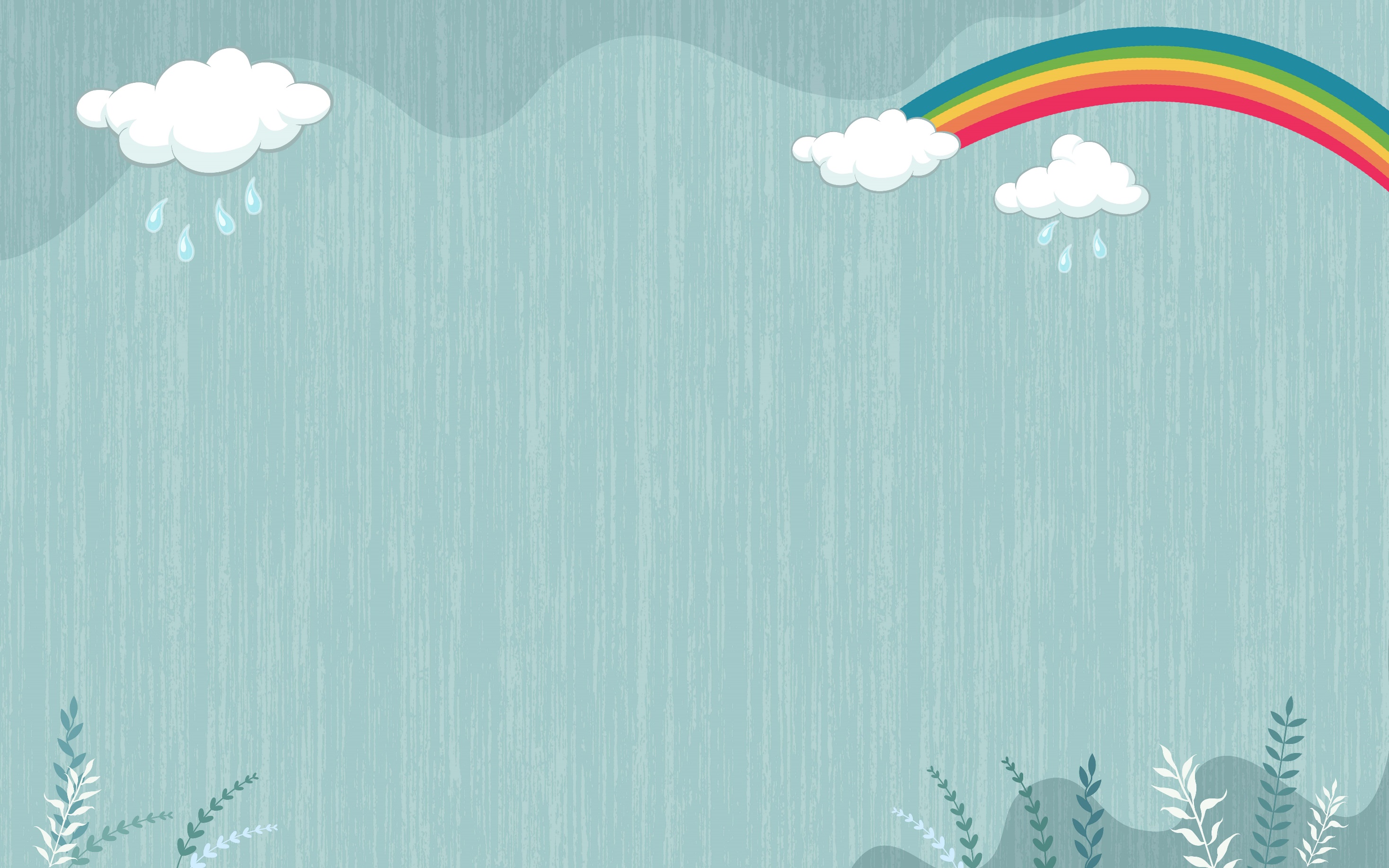 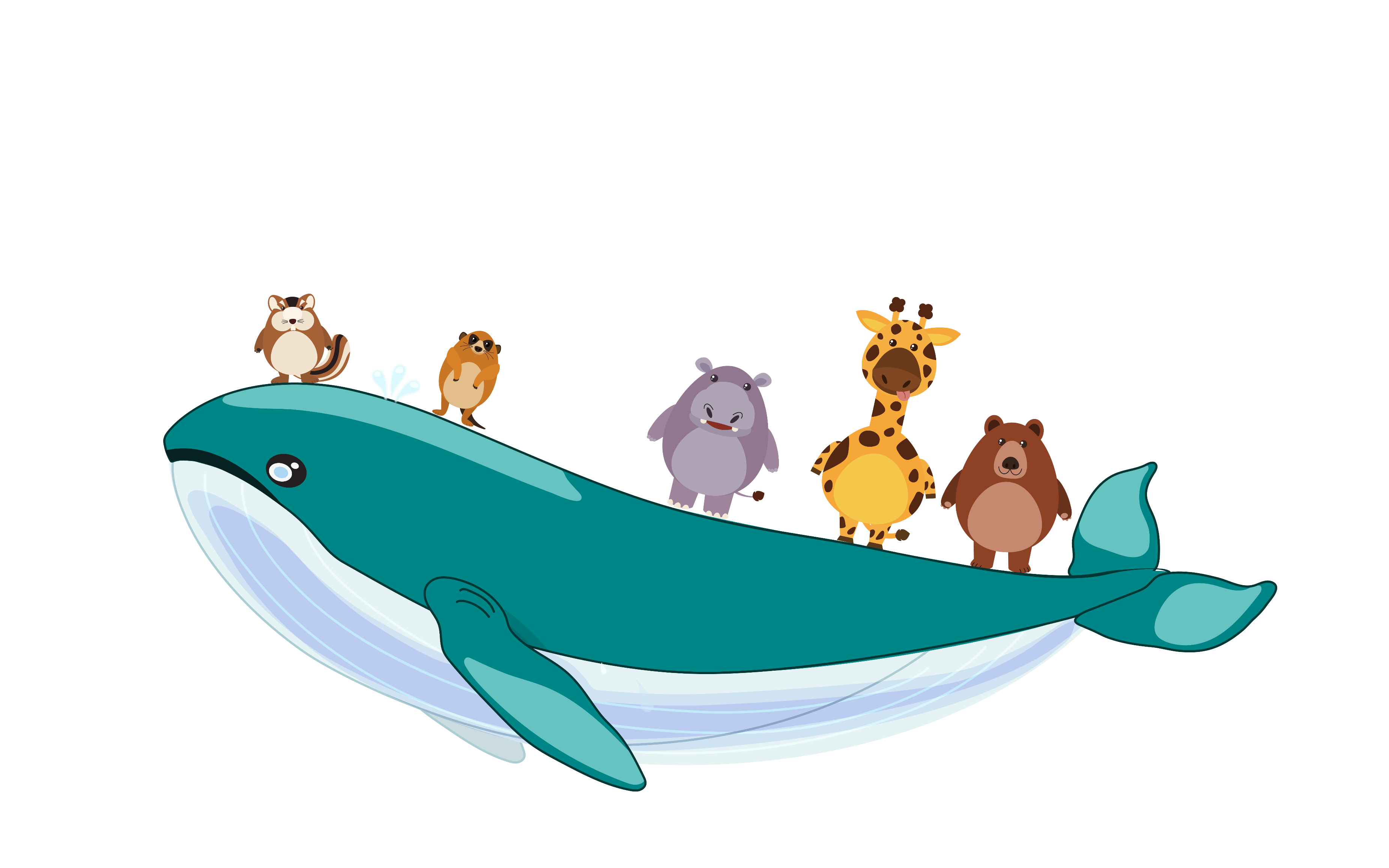 HẸN GẶP LẠI